ADA Transition Plan  Virtual Workshop
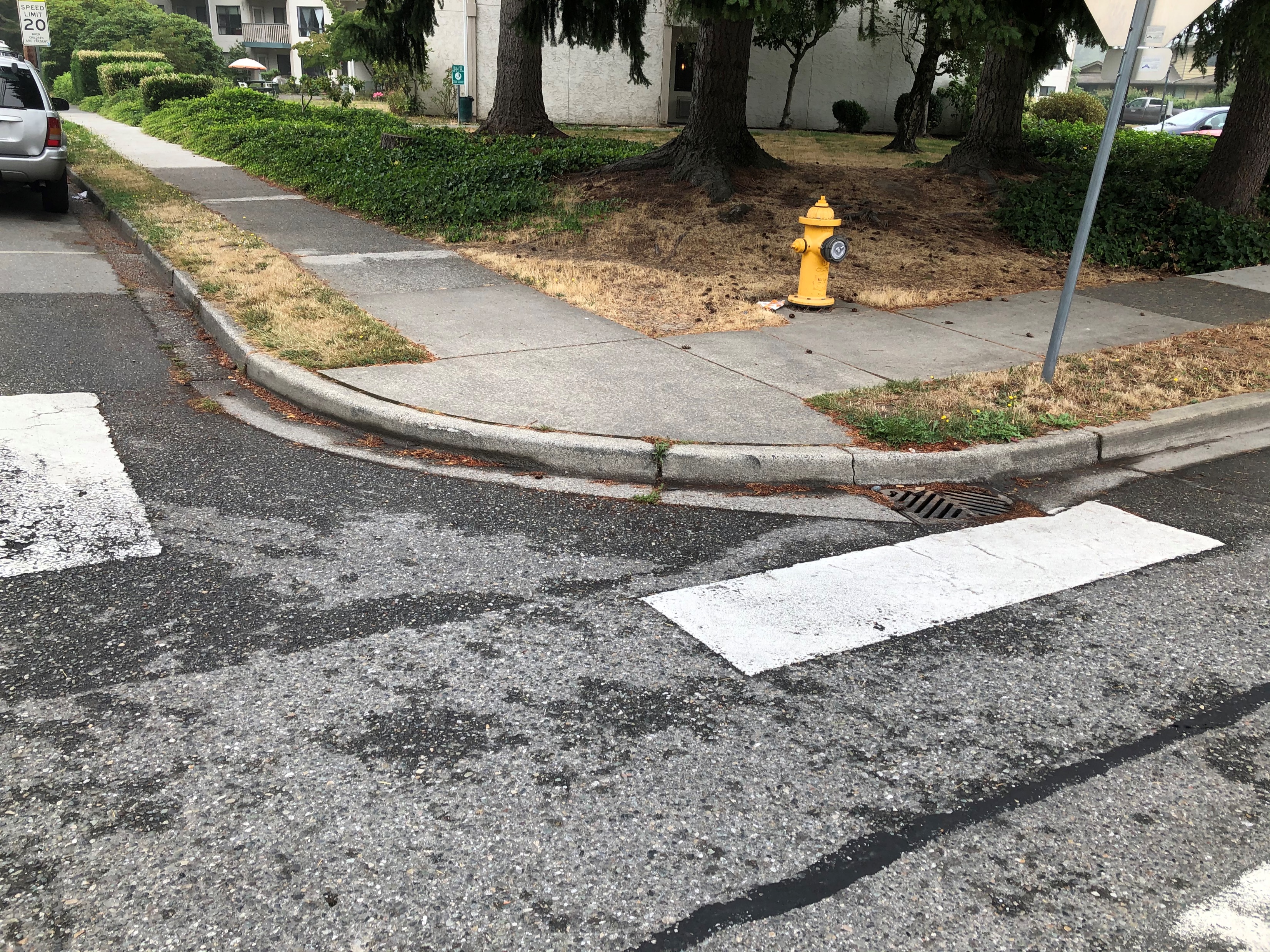 Thursday, November 5, 2020	 6:00 - 7:30 pm
1
Agenda
Highlight ADA Transition Plan purpose
Share existing barrier conditions data
Identify/locate barriers
Prioritize barriers for removal
2
How to Participate
We plan to stop and address questions when you see the following message: Raise Hand or Write Question in Q&A Box

You are welcome to enter questions into the Q&A Box at any time and we will attempt to address questions as they come in

There will be more Q&A time after the presentation
3
What should an ADA Transition Plan do?
Identify accessibility barriers
Describe methods used to remove accessibility barriers
Provide a barrier removal schedule
Identify public official responsible to implement plan
4
Types of Barriers under Title II (Local & State Governments)
Physical barriers
Public right-of-way 
City building facilities
City parks
Programmatic barriers
5
Existing Conditions for Physical Barriers
6
Physical Features
Curb Ramps
Blended Transitions
7
Curb Ramp Inventory (926 Total)
8
Physical Feature Inventory Map
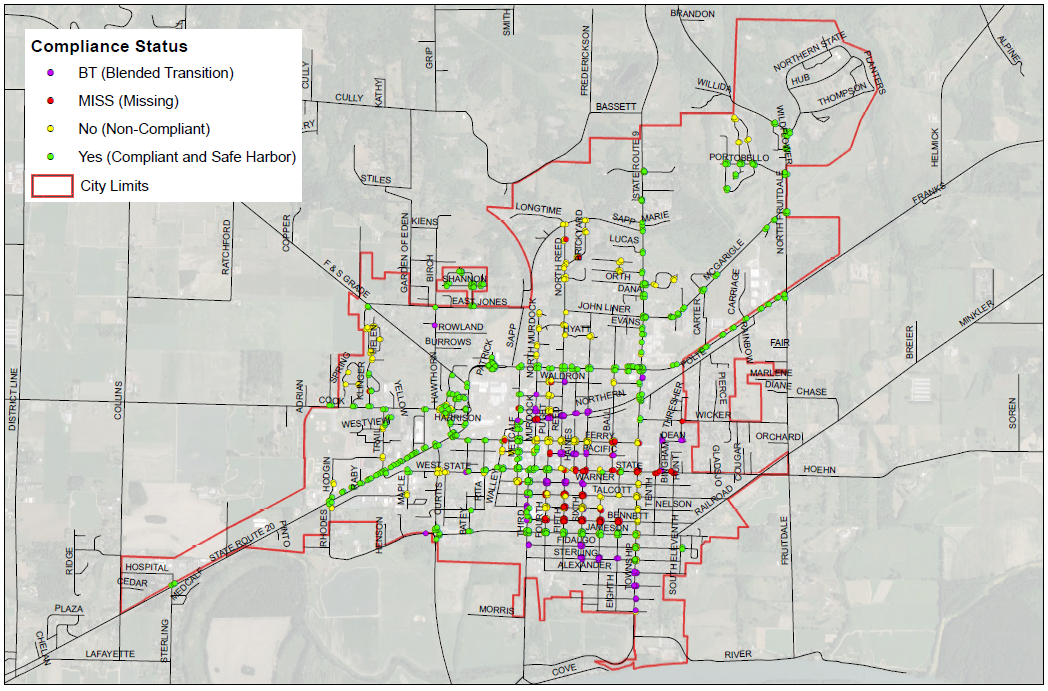 9
Examples of Physical Barriers in Sedro-Woolley
10
Missing Curb Ramps
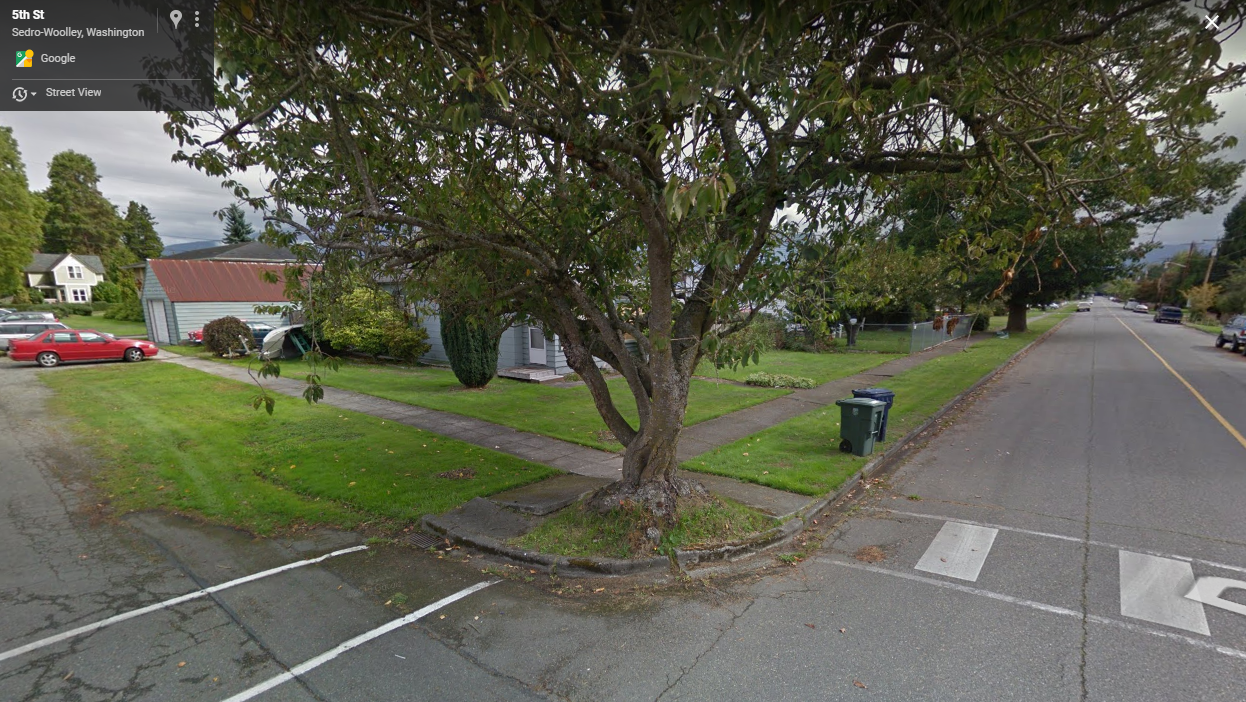 11
Sidewalk Cracks or Upheaval
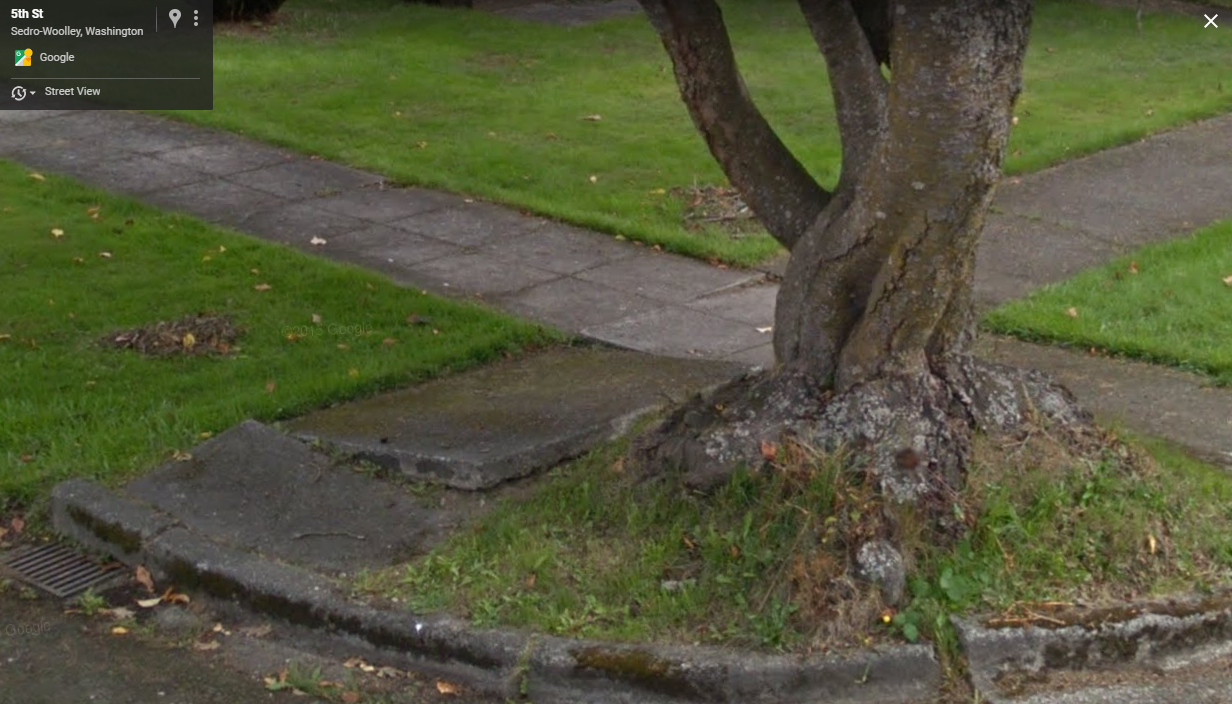 12
Missing Blended Transition
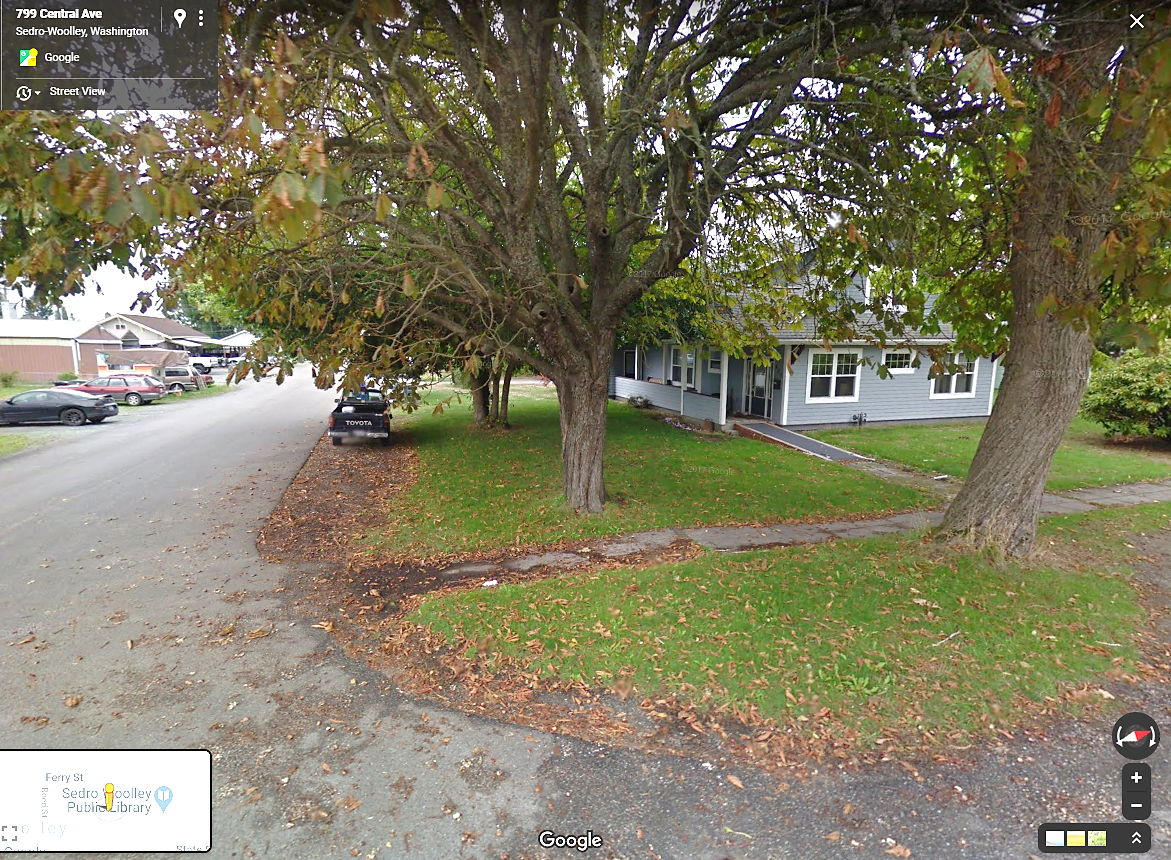 13
Missing Detectable Warning Surfaces
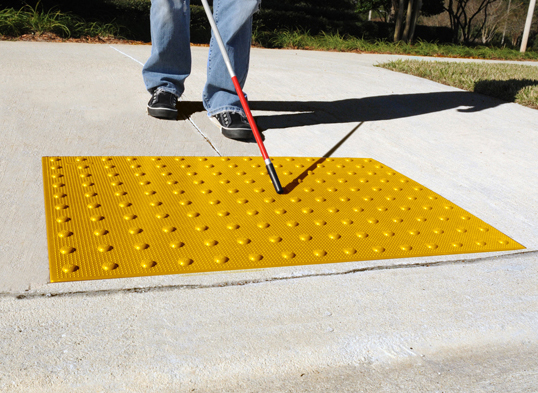 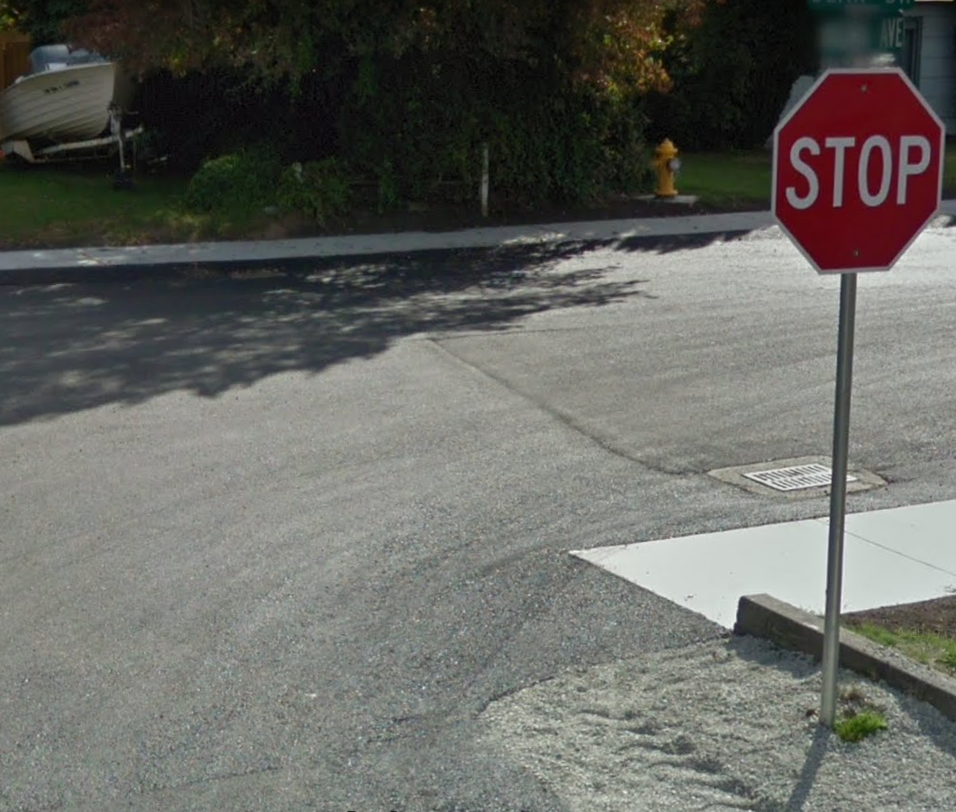 14
Narrow Path of Travel
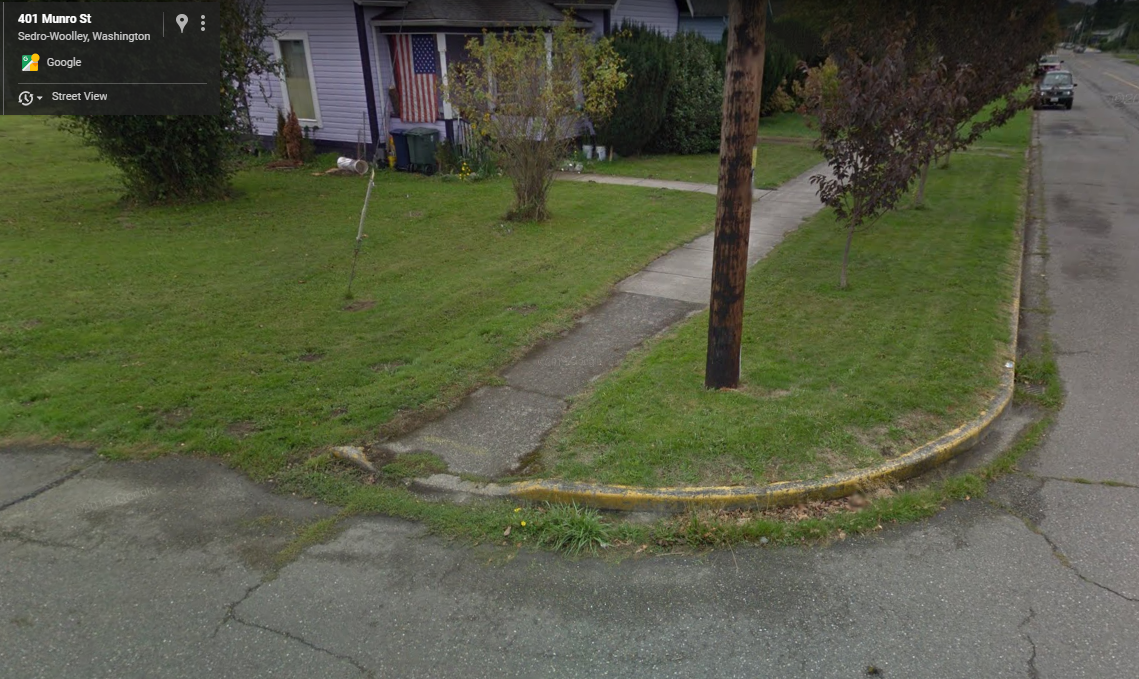 15
Missing Sidewalk Segments
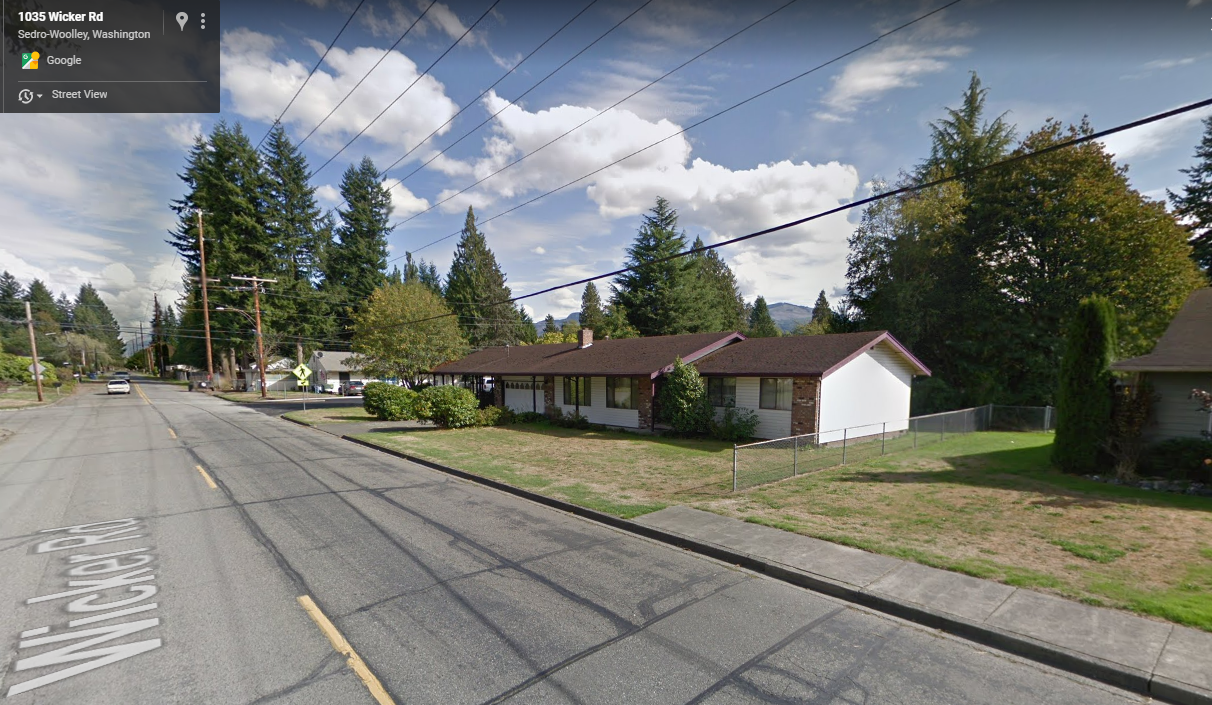 16
Building and Park Barriers
Approach and Entrance Exterior to Facility: parking, routes, doors, ramps, curb ramps, steps
Access Interior to Facility: routes, built-in objects (counters), seating, doors
Restrooms and Showers: doors/signs, plumbing fixtures, soap dispensers, hand dryers, grab bars
Other Amenities and Emergency Services: drinking fountains, telephones, fire alarms
17
Identify Physical Barriers
What types of physical barriers do you experience?
Where are these barriers?
Please Raise Hand or Write Question in Q&A Box
18
Prioritize Physical Barriers (1)
Which types of barriers are most important for the City to remove first?
Please Raise Hand or Write Question in Q&A Box
Missing curb ramps
Missing pedestrian crossings
Missing accessible pedestrian signals (APS)
Missing sidewalks



Sidewalk cracks/bumps
Fixed objects in path of travel
Overgrown vegetation
Buildings/Facilities barriers
Other?
19
Prioritize Physical Barriers (2)
Where is it the most important for the City to remove barriers?
Please Raise Hand or Write Question in Q&A Box
Transit Centers, Routes, & Stops
Grocery and Retail Stores
Schools and Libraries
My residence


Senior Center/Care Facilities




City Buildings and Post Office
Medical Clinics
Parks and Trails
Other? (Grab bars for doors, etc.)
20
Existing Conditions forPrograms, Services and Activities
ADA/504 Coordinator
Public ADA Notice
ADA Grievance Procedure
Policy Regarding Installation of Accessible Pedestrian Signals (APS)
Website accessibility
Printed materials
Public meeting accommodations
Program eligibility/participation 
Alternative format requests
21
Identify Programmatic Barriers
What types of barriers do you experience accessing City programs, services or activities?
Please Raise Hand or Write Question in Q&A Box
Website accessibility
Printed materials
Public meeting accommodations
Program eligibility/ participation 
Alternative format requests
Other?
22
Prioritize Programmatic Barriers (1)
Which types of barriers are most important for the City to remove first?
Please Raise Hand or Write Question in Q&A Box
Website accessibility
Printed materials
Public meeting accommodations
Program eligibility/ participation 
Alternative format requests
Other?
23
Prioritize Programmatic Barriers (2)
Where is it most important for the City to remove barriers?
Please Raise Hand or Write Question in Q&A Box
Digital Services
In-Person Services
Other?
24
If you think of any more barriers, please fill out our survey by November 8!
Screen-Reader Friendly Survey
Map-Enabled Survey
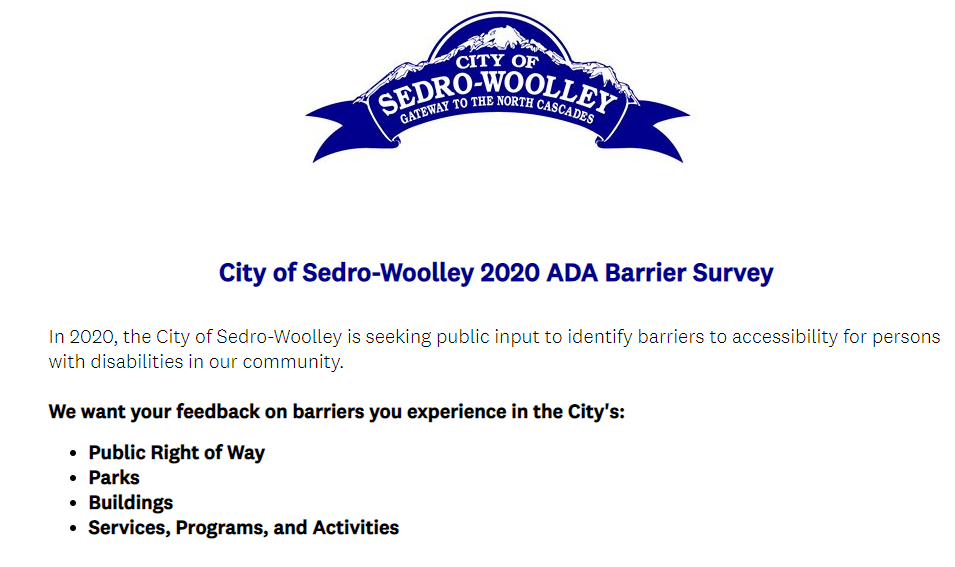 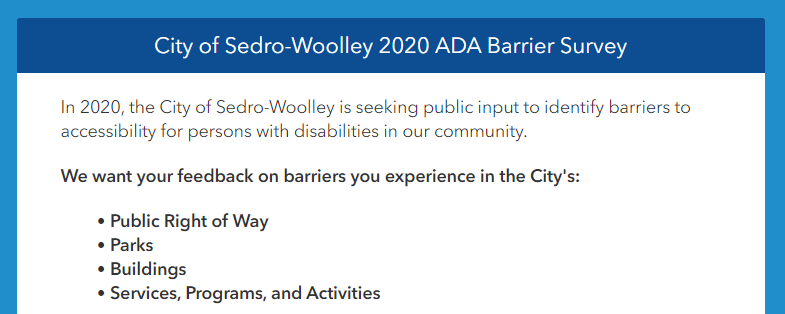 25
Links for both surveys are available on the City’s ADA Transition Plan project webpage:
https://www.ci.sedro-woolley.wa.us/resources/ada_transition_plan.php
26
How will the City implement the barrier findingsinto the ADA Transition Plan?
The Plan will:
Include public feedback findings in prioritization criteria
Develop a schedule for barrier removal 
Develop a financial plan to fund barrier removal
Develop a monitoring tool to track barrier removal to include:
Annual progress reports
Schedule for future ADA Transition Plan Updates
27
How will the City prioritize curb ramp barriers?
Proximity to Planned City Projects

Proximity to Likely ADA Destinations: 
Transit Centers, Routes, & Stops
Grocery and Retail Stores
Schools and Libraries
Senior Center/Care Facilities
City Buildings and Post Office
Medical Clinics/Pharmacies
Parks and Trails
Curb Ramp Rating 
Missing (D)
Non-Compliant (C)
Non-Compliant (B)

Public Feedback
Online surveys
Virtual workshop
28
How will the City prioritize other physical barriers?
Planned City Projects for sidewalk and parking barriers

Planned Capital Facilities Projects for buildings and parks
Accessible Pedestrian Signal Policy 

Public Feedback
Online Surveys
Virtual Public Workshop
29
How will the City prioritize programmatic barriers?
Administrative requirements of WSDOT Local Agency Guidelines:
ADA/504 Coordinator
Grievance Procedure
Public Notice of ADA Provisions
Accessible Pedestrian Signal (APS) Policy

Public Feedback 
Online surveys
Virtual Workshop
Longer-Term Items
Effective Communication
Website Accessibility
Emergency Communication Services
Eligibility/Participation
Existing Facilities Used
Tours and Transportation
Public Meetings
Use of Contracted Services
Employment Procedures
30
Q & AThe Draft ADA Transition Plan will be open for public comment in early 2021 The City of Sedro-Woolley thanks you for participating!
https://www.ci.sedro-woolley.wa.us/resources/ada_transition_plan.php
31